PSIKOLOGI PERILAKU SEKSUAL
Yuli  Asmi Rozali, M.PSI., Psikolog & Dra Safitri  M  M.Si
Sesi 14
PENYAKIT MENULAR SEKSUAL (PMS)
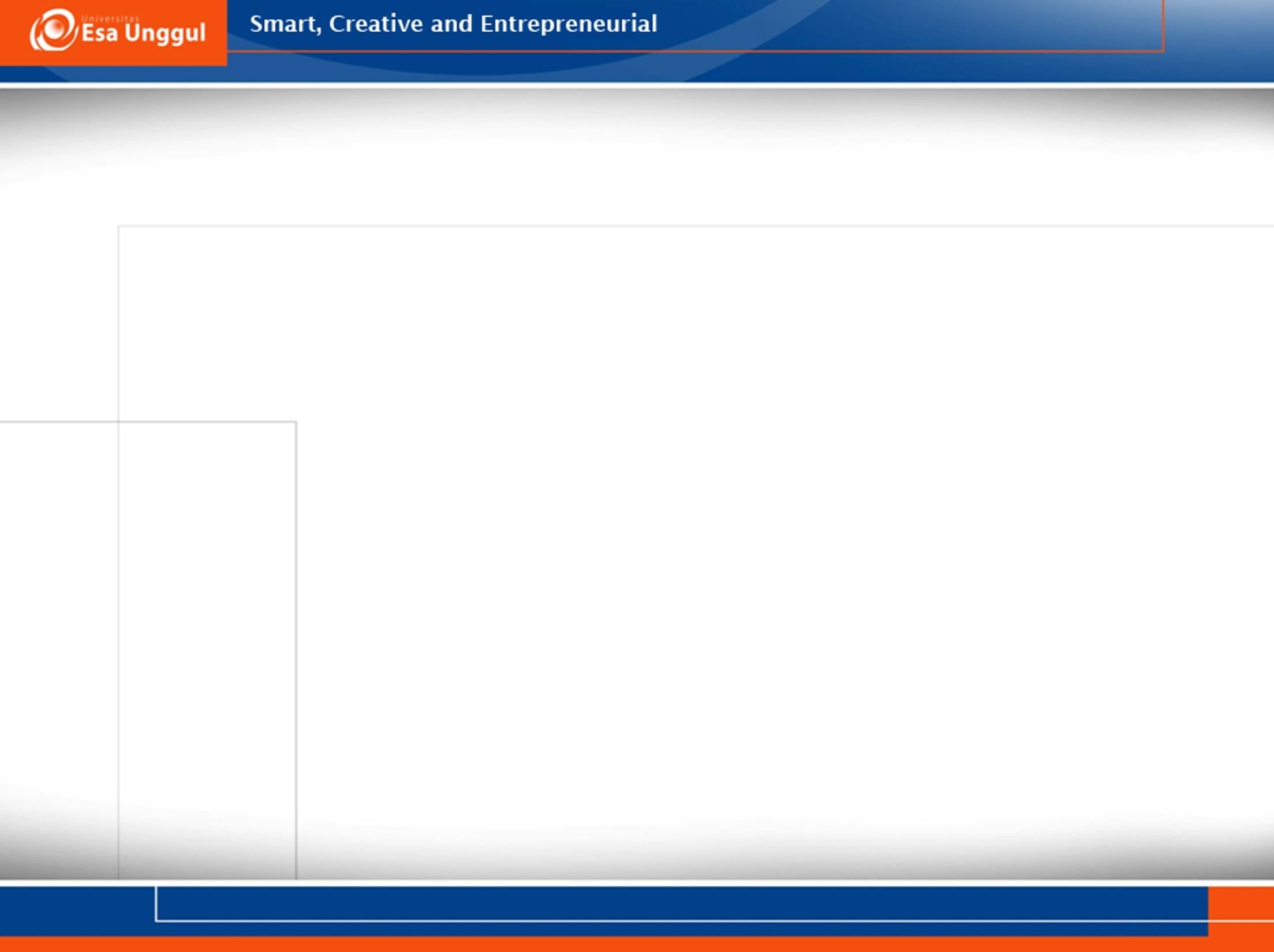 KEMAMPUAN AKHIR YANG DIHARAPKAN
Mahasiswa mampu memahami dan menjelaskan jenis dan dampak dari penyakit menular seksual
Siapa yang salah ?
Pesta narkoba, Miras, Sex bebas, Aborsi, kenakalan Remaja lainnya
Fakta……………….
15 % remaja usia 10-24 tahun di Indonesia telah melakukan hubungan sex diluar nikah (Ketua PKBI, Jum’at 22/12-2006)
85% hubungan sex di usia 13-15 tahun
Dirumah
Dengan pacar
2,3 juta kasus aborsi di Indonesia / tahun  (UNPF dan BKKBN 2006)
20% oleh remaja
Kasus perkosaan di DKI Jaya meningkat dari 89 kasus pada tahun 2001 menjadi 107 pada 2002 atau naik 20,22% (Catatan akhir tahun 2002 Polda Metro Jaya)
Fakta………………….
Di tahun 1987 tim dari Fakultas Psikologi Universitas Indonesia meneliti perilaku seks di kalangan siswa sekolah lanjutan tingkat atas (SLTA) di Jakarta dan Banjarmasin
Sebanyak 2% dari total responden menyatakan pernah bersanggama (koitus)
Yang berciuman, meraba-raba, atau berpelukan sambil meremas-remas bagian tubuh tertentu (petting) lebih banyak lagi
April 1995, tim dari Universitas Diponegoro, Semarang, dan Dinas Kesehatan Jawa Tengah juga meneliti perilaku seks di kalangan siswa SLTA
Sekitar 10% dari 600.000 siswa SLTA di Jawa Tengah pernah melakukan hubungan intim atau sanggama.
Penyebab Sex Bebas
Pengaruh Negatif Media Massa
Lemahnya Keimanan
Tidak adanya pendidikan sex yang benar, tepat dan
   dilandasi nilai-nilai agama 
Lemahnya pengawasan orang tua
Salah dalam memilih teman
Bahaya Sex Bebas
Bahaya Fisik
1. Penyakit kelamin (Penyakit Menular Sexual/ PMS) 
PMS adalah penyakit yang dapat ditularkan dari seseorang kepada orang lain melalui hubungan seksual. 
hubungan seksual dengan berganti-ganti pasangan baik melalui vagina, oral maupun anal.  
Bila tidak diobati dengan benar penyakit ini dapat berakibat serius bagi kesehatan reproduksi
Kemandulan
kebutaan pada bayi yang baru lahir bahkan kematian. 
Penyakit klamin yang dapat terjadi 
kencing nanah (Gonorrhoe), raja singa (Sifilis), herpes genitalis, limfogranuloma venereum (LGV), kandidiasis, trikomonas vaginalis, kutil kelamin
Karena bentuk dan letak alat kelamin laki-laki berada di luar tubuh, gejala PMS lebih mudah dikenali, dilihat dan dirasakan.
Tanda-tanda penyakit kelamin (Pria)
berupa bintil-bintil berisi cairan
lecet atau borok pada penis/alat kelamin
 luka tidak sakit; keras dan berwarna merah pada alat kelamin
adanya kutil atau tumbuh daging seperti jengger ayam
 rasa gatal yang hebat sepanjang alat kelamin
 rasa sakit yang hebat pada saat kencing
kencing nanah atau darah yang berbau busuk
 bengkak panas dan nyeri pada pangkal paha 
   yang kemudian berubah menjadi borok.
Sifilis
Gonorhoe
Herpes Simpleks dan Ulkus Molle
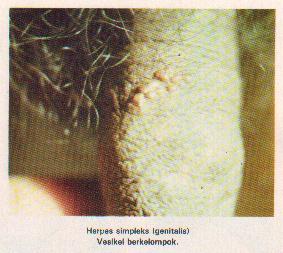 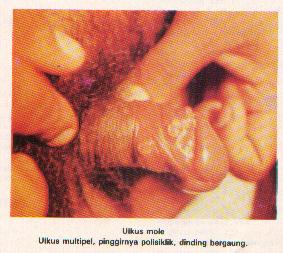 Tanda-tanda penyakit kelamin (Wanita)
rasa sakit/nyeri saat kencing/hubungan seksual
 rasa nyeri pada perut bagian bawah
 pengeluaran lendir pada vagina/alat kelamin
 keputihan berwarna putih susu, bergumpal 
rasa gatal dan kemerahan pada alat kelamin atau sekitarnya
 keputihan yang berbusa, kehijauan, berbau busuk, dan gatal
 timbul bercak-bercak darah setelah berhubungan seksual
 bintil-bintil berisi cairan
lecet atau borok pada alat kelamin.
Candidiasis vagina dan Condyloma acuminata
Bahaya Sex Bebas
2. AIDS singkatan dari Aquired Immuno Deficiency Syndrome.
penyakit ini adalah kumpulan gejala penyakit akibat menurunnya system kekebalan tubuh
 Penyebabnya adalah virus HIV (Human Immunodeficiency Virus) 
salah satu cara penularannya adalah melalui hubungan seksual.   
Selain itu HIV dapat menular melalui pemakaian jarum suntik bekas orang yang terinfeksi virus HIV, menerim tranfusi darah yang tercemar HIV atau dari ibu hamil yang terinfeksi virus HIV kepada bayi yang dikandungannya. 
Di Indonesia penularan HIV/AIDS paling banyak melalui hubungan seksual yang tidak aman serta jarum suntik (bagi pecandu narkoba).
Bahaya Sex Bebas
Bahaya Fisik
AIDS singkatan dari Aquired Immuno Deficiency Syndrome.
Awalnya tidak memperlihatkan gejala-gejala khusus.
Baru beberapa minggu sesudah itu orang yang terinfeksi sering menderita penyakit ringan sehari-hari seperti flu atau diare.  
Pada periode 3-4 tahun kemudian penderita tidak memperlihatkan gejala khas atau disebut sebagai periode tanpa gejala, pada saat ini penderita merasa sehat dan dari luar juga tampak sehat.  
Sesudahnya, tahun ke 5 atau 6 mulai timbul diare berulang, penurunan berat badan secara mendadak, sering sariawan dimulut, dan terjadi pembengkakan di kelenjar getah bening dan pada akhirnya bisa terjadi berbagai macam penyakit infeksi, kanker dan bahkan kematian
Bahaya Sex Bebas
Bahaya Fisik
Resiko kehamilan dini yang tak dikenhendaki 
Pada Ibu
panggul sempit
kontraksi rahim yang lemah
ketidak teraturan tekanan darah yang dapat berdampak pada keracunan kehamilan serta
kejang-kejang yang dapat menyebabkan kematian
Remaja atau calon ibu merasa tidak ingin dan tidak siap untuk hamil maka ia bisa saja tidak mengurus dengan baik kehamilannya
Bahaya Sex Bebas
3. Resiko kehamilan dini yang tak dikenhendaki 
Pada anak
Gangguan pertumbuhan organ-organ tubuh pada janin
kecacatan
Sulit mengharapkan adanya perasaan kasih sayang yang tulus dan kuat dari ibu yang tidak menghendaki kehamilan bayi yang dilahirkanya nanti.  Sehingga  masa depan anak mungkin saja terlantar
Bahaya Sex Bebas
4. Mengakhiri kehamilannya atau sering disebut dengan aborsi.  
tindakan ilegal atau melawan hukum
sering dilakukan secara sembunyi-sembunyi dan tidak aman
berkontribusi kepada kematian dan kesakitan ibu. 
Aborsi sangat berbahaya bagi kesehatan dan keselamatan perempuan terutama jika dilakukan secara sembarangan yaitu oleh mereka yang tidak terlatih
Perdarahan yang terus-menerus serta infeksi yang terjadi setelah tindakan aborsi merupakan sebab utama kematian perempuan yang melakukan aborsi 
 Di samping itu aborsi juga berdampak pada kondisi psikologis.  Perasaan sedih karena kehilangan bayi, beban batin akibat timbulnya perasaan bersalah dan penyesalan yang dapat mengakibatkan depresi.
Bahaya Sex Bebas
BahPerilaku dan kejiwaan
Terjadinya penyakit kelainan seksual
 keinginan untuk selalu melakukan hubungan sex
Selalu menyibukkan waktunya 
berbagai khayalan-khayalan seksual, jima, ciuman, rangkulan, pelukan, dan bayangan-bayangan bentuk tubuh wanita luar dan dalam
pemalas, sulit berkonsentrasi, sering lupa, bengong, ngelamun, badan jadi kurus dan kejiwaan menjadi tidak stabil. 
Yang ada dipikirannya hanyalah seks dan seks serta keinginan untuk melampiaskan nafsu seksualnya
 bila tidak mendapat teman untuk sex bebas, ia akan pergi ke tempat pelacuran (prostitusi) dan menjadi pemerkosa. 
Lebih ironis lagi bila ia tak menemukan orang dewasa sebagai korbannya, ia tak segan-segan memerkosa anak-anak dibawah umur bahkan nenek yang sudah uzur
Bahaya Sex Bebas
Bahaya Sosial
Sex bebas akan menyebabkan seseorang tidak lagi berpikir untuk membentuk keluarga, mempunyai anak, apalagi memikul sebuah tanggung jawab.
Lebih parah lagi seorang wanita yang melakukan sex bebas pada akhirnya akan terjerumus ke dalam lembah pelacuran dan prostitusi. 
Anak yang terlanjur terlahir akibat sex bebas (perzinahan) tidak mendapatkan cinta kasih dari ayahnya dan kelembutan belainan ibunya.
Bahaya Sex Bebas
Bahaya Sosial
Sex bebas juga akan menyebabkan 
berantakannya suatu keluarga
 terputusnya tali silaturrahmi dan kekerabatan
Orang tua biasanya tidak akan perduli lagi pada anak yang telah jauh tersesat 
seorang remaja akan semakin nekad, membangkang dan tidak patuh lagi pada orang tua
terlibat konfrontasi dengan sanak saudara lainnya. 
timbul rasa frustasi dan kecewa serta dendam tak kesudahan terhadap anggota keluarga sendiri.
Bahaya Sex Bebas
Bahaya perekonomian

	Sex bebas akan melemahkan perekonomian 
menurunnya produktivitas si pelaku 
akibat kondisi fisik dan mental yang menurun
penghamburan harta untuk memenuhi keinginan sex bebasnya
upaya mendapatkan harta dan uang dengan menghalalkan segala cara termasuk dari jalan yang haram dan keji 
korupsi, menipu, judi, bisnis minuman keras dan narkoba dan lain sebagainya.
Bahaya Sex Bebas
Bahaya keagamaan dan akhirat

4 macam hal tercela
Rasulullah SAW bersabda : ”Jauhilah zina karena ia mengakibatkan 4 macam hal; menghilangkan wibawa di wajah, menghalangi rezeki, dimurkai Allah dan menyebabkan kekelan dalam neraka” (HR. Ath-Thabrani)
Seorang pezina ketika ia melakukan zina akan terlepas dari keimanan dan ke Islaman, sebagaimana hadist Rasulullah SAW: ” Tidak ada seorang pezina ketika melakukan zina sedangkan saat itu ia beriman....” (HR. Bukhari dan Muslim) 
Diantara bahaya akhirat, seorang pezina jika tidak bertaubat akan dilipat gandakan siksaanya pada hari kiamat
Penanggulangan Sex Bebas
Beberapa Upaya unt
Memperdalam keimanan
Komunikasi yang baik dalam keluarga
Memanfaatkan waktu luang
Teman yang Shalih 
Menghindari media massa yang buruk
Berpuasa Sunnah 
Menggunakan cara-cara medis
Terima kasih